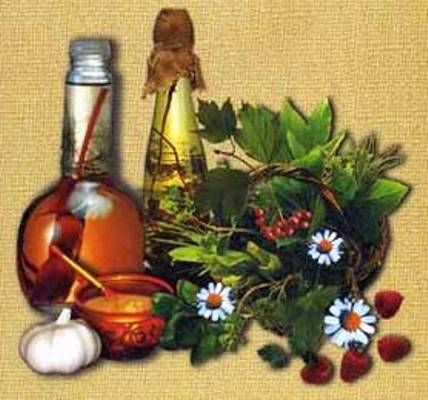 Народные рецепты
И зимой, и летом, и, тем более в межсезонье, простуда, к сожалению, бывает частым гостем в нашем доме. Тогда на помощь нам приходят лекарственные травы.
Чабрец (тимьян)
С незапамятных времен чабрец почитался как божественная трава, способная возвращать человеку не только здоровье, но и жизнь. Растение в народе очень популярно, особенно у славян.
Листья используют как пряность в кулинарии, эфирное масло применяют для отдушки косметических средств .
В медицине применяют как противовоспалительное, дезинфицирующее и обезболивающее средство .
Мята
Мята - очень полезное растение для человека.
Используют в фармацевтической и пищевой промышленности, парфюмерии, в кондитерском деле, в кулинарии.
Мята перечная обладает болеутоляющими, а также сосудорасширяющими свойствами, 
улучшает пищеварение.
Мяту применяют для борьбы с простудой и лихорадкой.
Рецепт от простуды
2 столовые ложки чабреца и 
2 столовые ложки мяты
залить  500г горячей воды.
Настаивать в течении 20 мин.
Пить настой  теплым (50-600С)
 с добавлением меда
2 раза в день  5-6 дней.